1
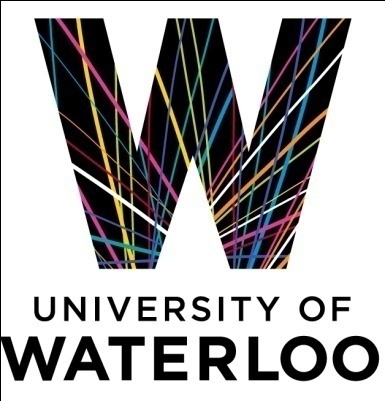 Real-Time Communication Analysis for NoCs with Wormhole Switching
09/11/2011
Presented by Sina Gholamian, sgholamian@uwaterloo.ca
Paper Overview
2
Zheng Shi and Alan Burns. 2008. Real-Time Communication Analysis for On-Chip Networks with Wormhole Switching. In Proceedings of the Second ACM/IEEE International Symposium on Networks-on-Chip (NOCS '08). IEEE Computer Society, Washington, DC, USA, 161-170

Zheng Shi and Alan Burns. 2010. Schedulability analysis and task mapping for real-time on-chip communication. Real-Time Syst. 46, 3 (December 2010), 360-385. DOI=10.1007/s11241-010-9108-3 http://dx.doi.org/10.1007/s11241-010-9108-3
Real-Time Research Group, University of York, UK
Outline
3
Introduction and Motivation
QoS in NoC
Priority based wormhole switching
 Worst case network latency analysis
Mapping Algorithm
Conclusions
Motivation
4
Networks on Chip(NoC) is an emerging architecture 
Solving the issue of communication in SoCs
Scalability
Traditional bus system is not good at scalability
High level of parallelism could be achieved
All links could operate  simultaneously on different data packets
Why RT-NoC ?
5
Today trend for designing multiprocessor system is NoC-based
NoC is a promising solution to design multi-core system 
Real-time applications have a great share in today computer systems
So, We need a real-time NoC architecture to support the real-time application requirements for multi-core systems
Networks on Chip (NoC)
6
On-chip Communication:
Point-to-Point
Bus
NoC: packet-switched, shared, optimized for communications
Resource efficiency
High scalability 
IP reusability
High performance
NoC needs QoS
7
Differentiated Service Requirement
Best Effort 
Guaranteed Service
Performance parameters:
latency, bandwidth, bounded jitter and loss probability, in-order data, etc.
Real-Time Service:
The correctness relies on not only the communication result but also the completion time bound (deadline). 
For hard real-time service, it is necessary that all the packets must be delivered before their deadlines even under worst case scenario.
Several Solutions
8
Contradiction: The network gives more efficiency and flexibility 
However, introduces the unpredictable delay due to the contention
Real-time service, requires the timing to be predictable even under the worst case situation 
Contention avoidable
Circuit Switching : aSoC
TDM : AEtheral, Nostrum
Inefficient use of network resources
Higher worst-case communication time
Contention acceptable
Priority based Wormhole Switching
Wormhole Switching
9
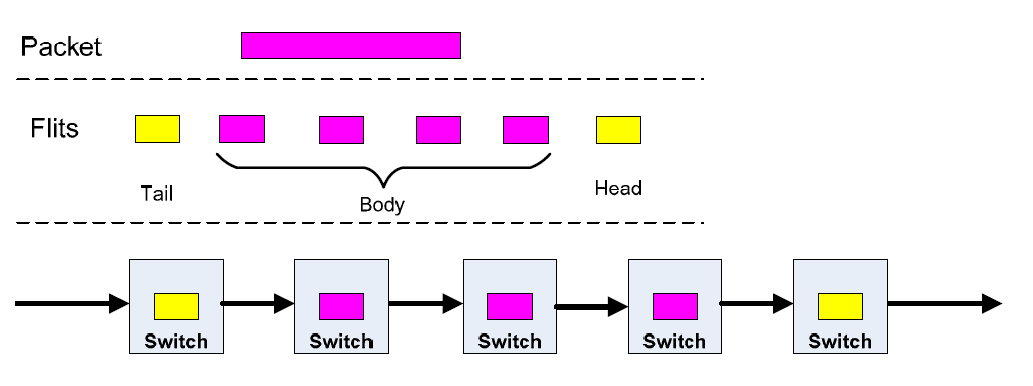 Advantages (with Virtual Channels)
Small Buffer Size
High Throughput 
Low Average Latency
Priority Router Structure
10
There are sufficient VCs at each router
Each VC is assigned distinct global priority
Each flow also has a distinct priority
Flow only requests the VC with the same priority
At any time, only the flit with highest priority can access the output link
Flit-level priority preemption between different VCs
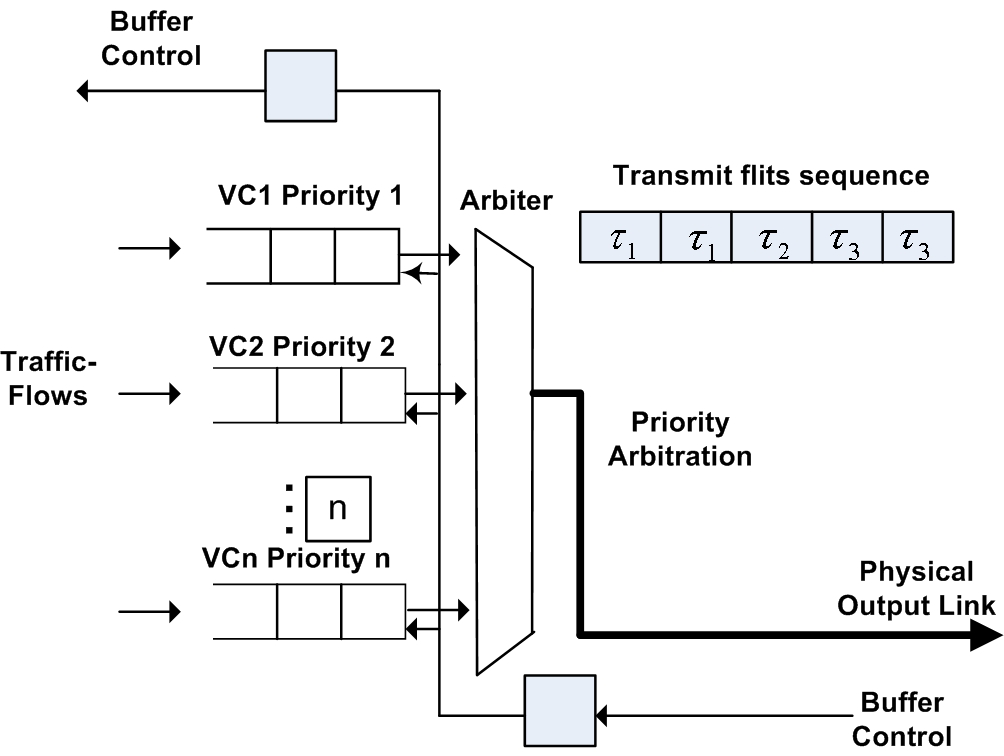 System Model
11
Characterize traffic-flow
A traffic-flow is packet stream which traverses the same route from source to destination and requires the same grade of service.
Attribute
P : Priority
C : Basic network latency
T : Period for periodic flow or minimal interval for sporadic flow 
D : Deadline
JR: Release Jitter
Interrelationship
12
Direct competing: 
direct interference set: 

Indirect competing: 


indirect interference
Wormhole Switching- A Case
13
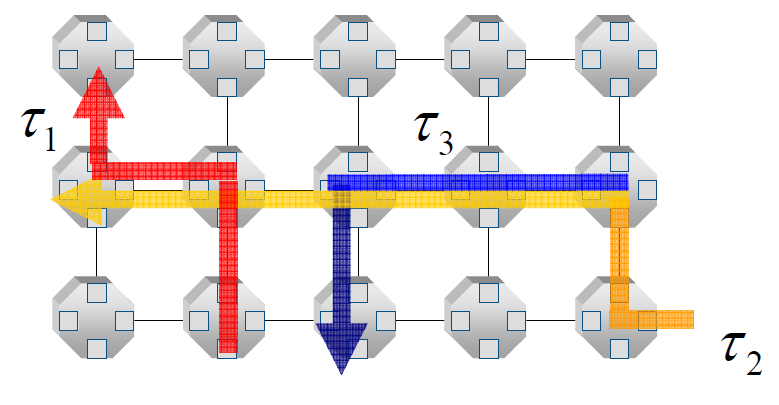 Priority ordering:
Characterize Network Latency
14
Worst case network latency R:
The maximum length of time the packet could take to travel from source to destination
The flow is schedulable if R<=D
Basic network latency C:
the network latency happens when there is no traffic-flow contention.
Model and Assumption
15
The physical communication links are treated as shared competition resource
At any time, only one traffic-flow is permitted to access the shared path
The packet moves ahead when gets highest priority along the path 
The arrivals of higher priority flows are considered as preemption interference
The allowable service time for a flow is all the time interval at which no higher priority flow competes for the same physical link
Network Latency Evaluation(1)
16
Worst Case Network Latency:
Ri = Ci + Ii
Ri: worst case latency:
Ii: maximum interference the packets is supposed with maximum length and released at maximum rate
Network Latency Evaluation(2)
17
Worst case network latency equation



The equation is solved using iterative technique
Iterative starts with 
and terminates when
Or               which denotes the deadline miss for this flow
Consider Indirect Interference (1)
18
Minimal interval between subsequent preemption is less than period






This could happen only when indirect interference is considered.
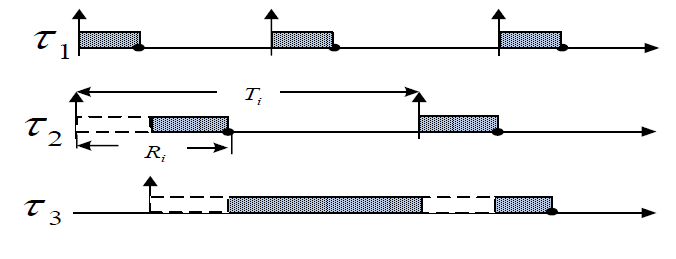 Consider Indirect Interference (2)
19
Preemption interference upper bound





Worst case latency:
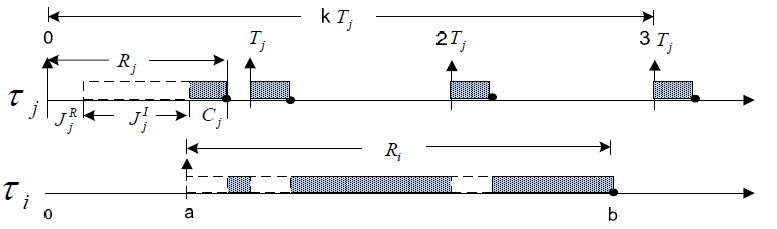 Case Example (1)
20
For     : there is no higher priority than     , so    

For   :    shares the physical link with higher priority flow 
       and
Case Example (2)
21
suffers both direct and indirect interference with
The interference jitter of     referred to      equals 
                               so


Which stops at 
Just analysis, no experimentation
Pessimistic Analysis
22
Considers the flow level interference
The higher level priority flow: 
blocks the lower level time for whole communication time
 No routing scheme has been provided
By help of communication upper bounds:
Routing paths should be chosen to meet all the dead lines
Tighter Analysis
23
Link level analysis 
Instead of blocking the low level priority flow
Block it if the exact routing link is common 
Result:
NoC Design
24
Generally, NoC design starts with an application specification which can be expressed as a set of communicating tasks
The second step is to partition and map these tasks onto the IPs of a NoC
 With a mapping, the communications between the applications are done through the on-chip network
Mapping
25
For a given network topology and traffic pattern:
 find a solution which maps a set of tasks onto an on-chip network, and assigns priority to each traffic-flow,
 The timing bounds can be met with the minimal resource cost
The mapping/assignment problem is a kind of constraint based global optimization problem which is NP-hard
Mapping Algorithm
26
The cost function is:


w1 and w2 weights for f1 and f2
f1: schedulability,  f2: priority and virtual channel overhead
Schedulability
27
if all flows meet the deadline, f1 = 0
Algorithm(1)
28
The algorithm begins with an initial solution of a set of task mappings and traffic flow priority assignments
Randomly selects a single task or a traffic-flow
Reduce the cost by changing the location of the task or the priority of the traffic-flow
Repeat this process for all the tasks and flows
Algorithm(2)
29
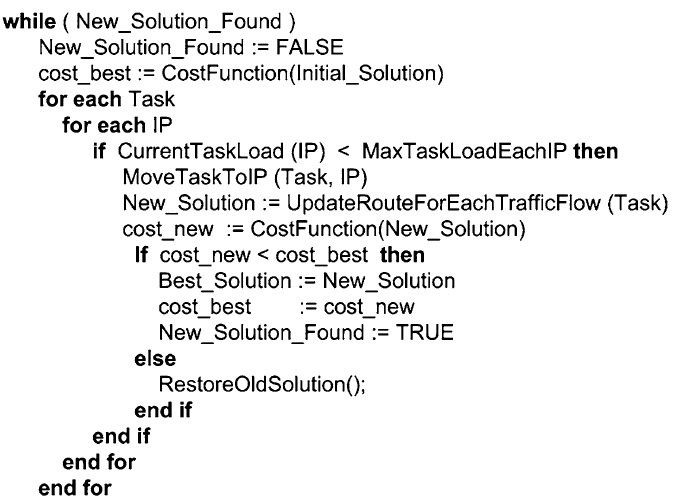 Algorithm(3)
30
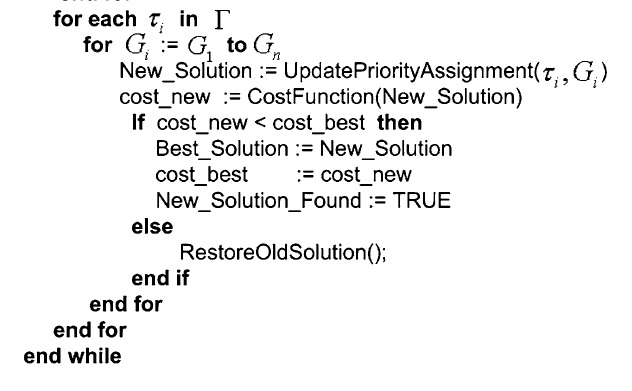 Algorithm(4)
31
The algorithm stops when no single change (either tasks mapping or flow priority) can reduce the cost further. 
The solution obtained is not guaranteed to be optimal because
it is possible that a better solution may be obtained by simultaneously changing a task mapping and a flow priority 
The algorithm does not consider the computation at source and destination
Conclusions
32
Real time communication service can be supported by priority based wormhole switching technique
The schedulable test is derived by worst case network latency analysis
Both direct and indirect interferences are taken into account
Mapping algorithm finds a mapping to make the flow set schedulable
References
33
Zheng Shi and Alan Burns. 2008. Real-Time Communication Analysis for On-Chip Networks with Wormhole Switching. In Proceedings of the Second ACM/IEEE International Symposium on Networks-on-Chip (NOCS '08). IEEE Computer Society, Washington, DC, USA, 161-170
Zheng Shi and Alan Burns. 2010. Schedulability analysis and task mapping for real-time on-chip communication. Real-Time Syst. 46, 3 (December 2010), 360-385. DOI=10.1007/s11241-010-9108-3 http://dx.doi.org/10.1007/s11241-010-9108-3
Questions?
34